Ingrese a la página de AFIP: www.afip.gob.ar
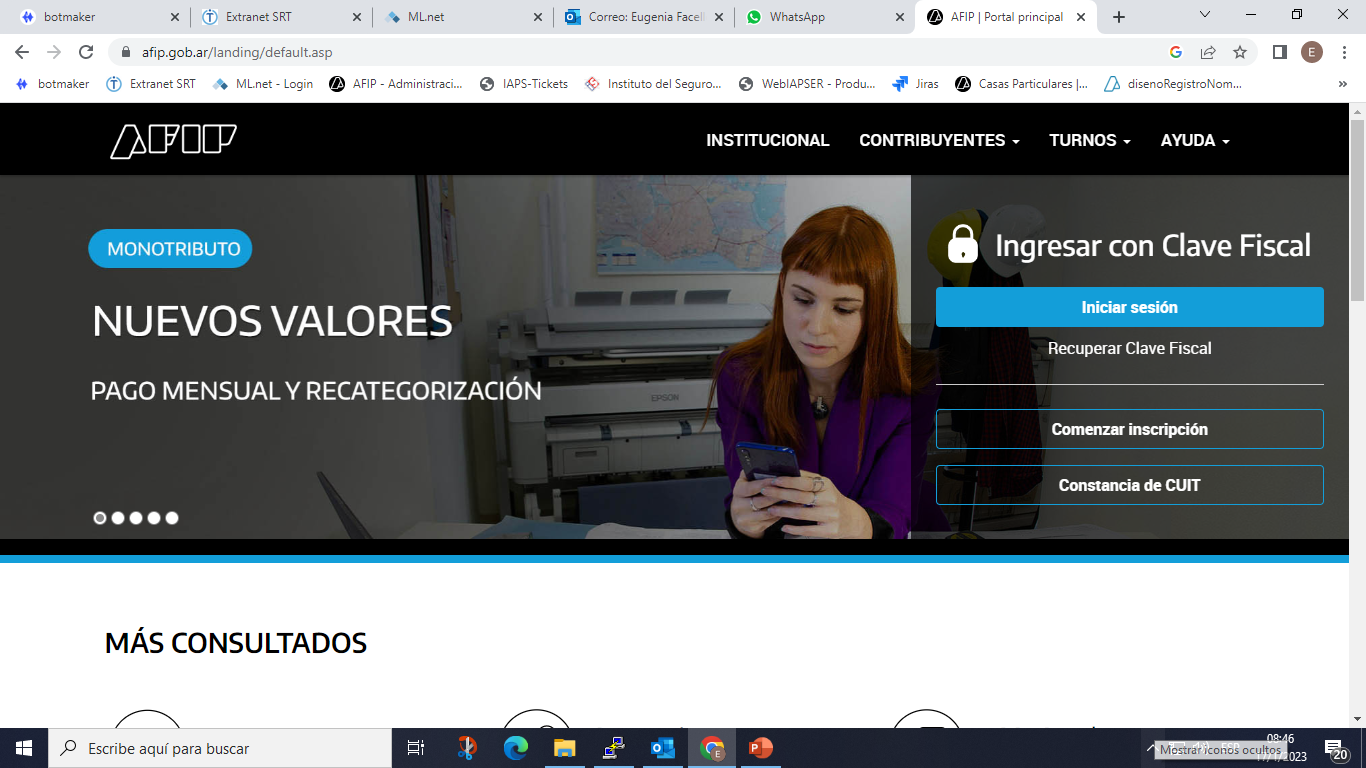 Acceda con su 
CUIT y Clave Fiscal
1
Acceda en e-Servicios SRT – Sistema de Ventanilla Electrónica
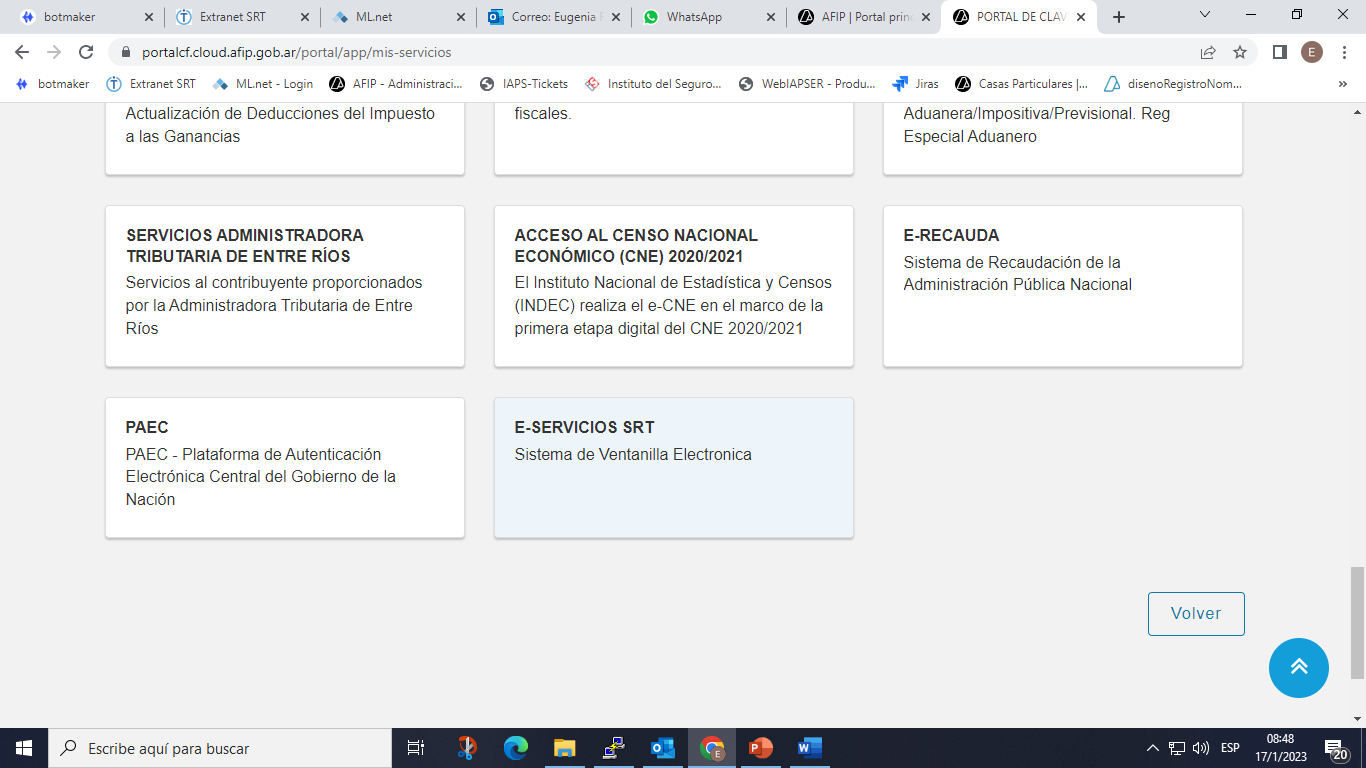 Ingresar aquí
2
Ingrese al servicio de Póliza Digital
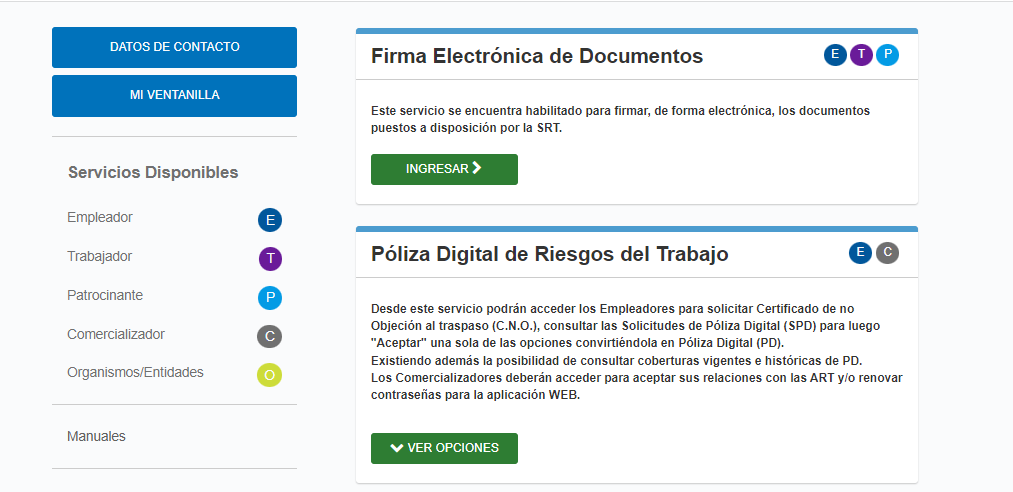 3
Ingrese a la opción “Solicitud de Póliza Digital (SPD)”
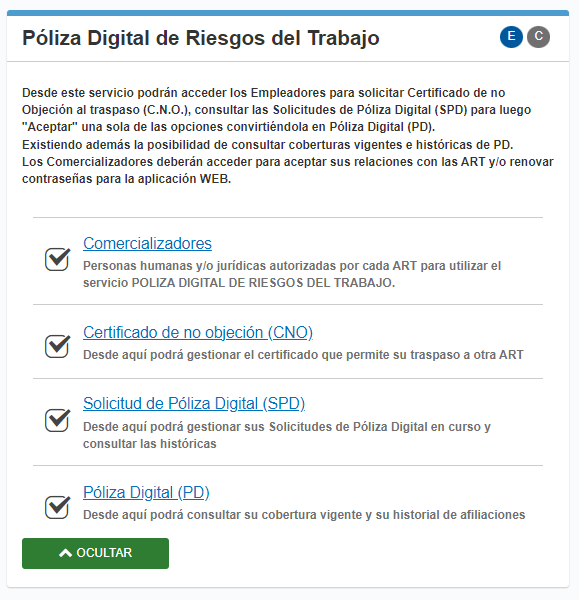 4
Ingrese a la opción “Solicitudes pendientes de confirmar” y confirme la SPD con IAPSER ART
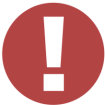 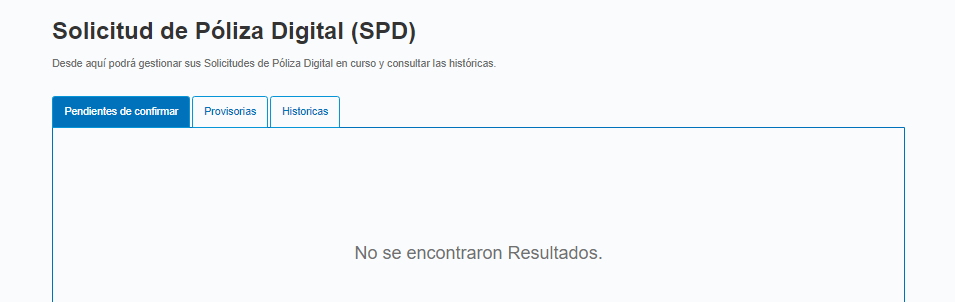 El plazo para aceptar una SPD vence a las 23.59 hs de la fecha de inicio de vigencia, o hábil siguiente si este fuese no laborable
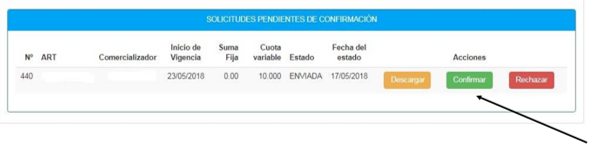 0031  IAPSER   ART
Al confirmarla, la solicitud se convierte en Póliza Digital
5
¡Ya puede descargar su Póliza Digital!
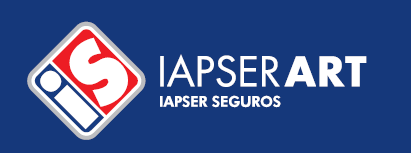